Herzlichen Willkommen!
Schön, dass Sie da sind!
Um möglichst wenige Fehler oder Aussetzer bei der Übertragung zu haben, bitte ich Sie, Video- und Audioübertragung auszuschalten.
Fragen können Sie in den Chat schreiben. Ich werde regelmäßig schauen und versuchen, diese zu beantworten. Sie können sich aber auch gegenseitig weiterhelfen…
Ich kann – aus Datenschutzgründen – zwar bei Ihnen die Kamera und den Ton abschalten. Diese aber nicht ohne Ihre Einwilligung wieder einschalten. Das können nur Sie!
Sollten Sie aus dem Meeting „fliegen“, wählen Sie sich bitte wieder ein. Sollte es auf meiner Seite Probleme geben, kann es sein, dass ich das Meeting neu starten muss – und Sie müssen sich ebenfalls wieder einwählen… 
Bleiben Sie geduldig!
Bis gleich!
Ralf Loheit
Die Symbole
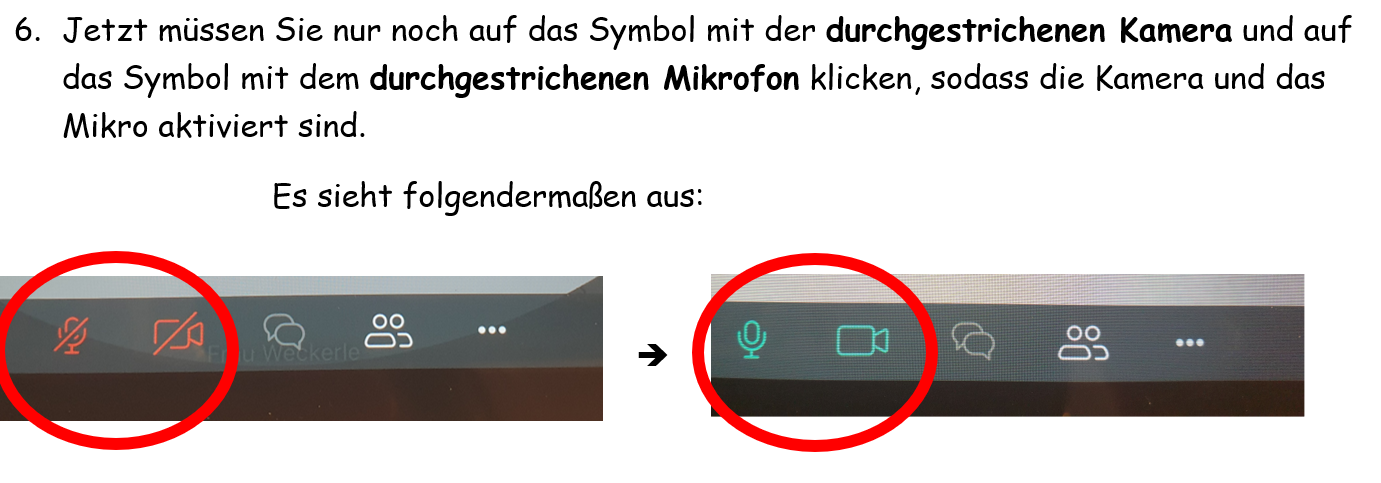 Kurserstellung in mebis
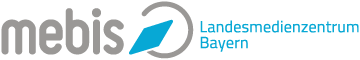 Ralf Loheit
Medienpädagogischer Berater digitale Bildung (mBdB)
für die Landkreise Landsberg/Lech und Starnberg
Ort: Landsberg  Datum: 6.5.2020
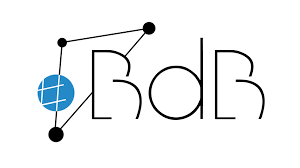 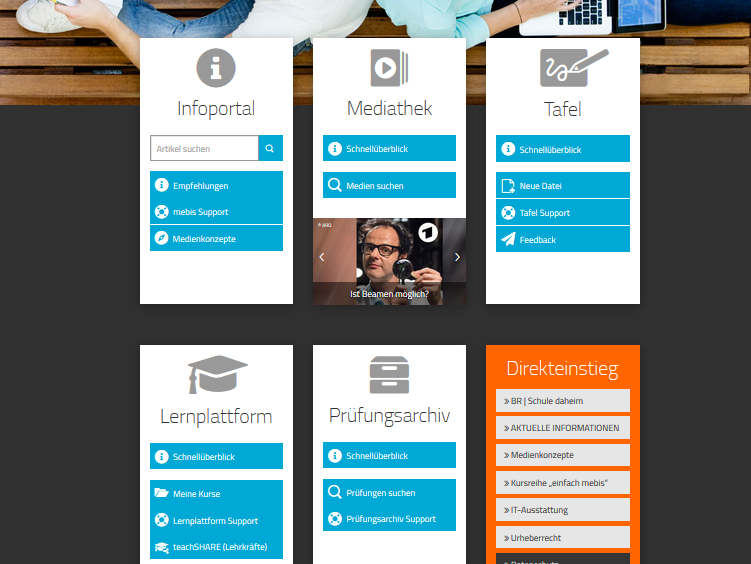 R. Loheit MiB für Landsberg/Lech und Starnberg
Wo erstelle ich einen neuen Kurs?
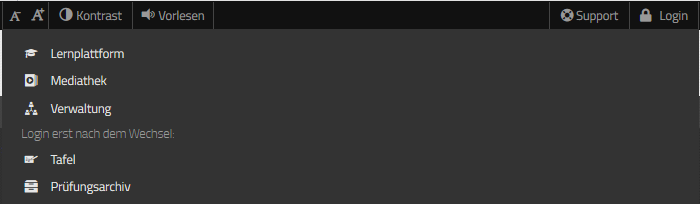 Um zur Lernplattform zu kommen, müssen Sie sich vorher mit Ihrem Passwort einloggen!
R. Loheit MiB für Landsberg/Lech und Starnberg
[Speaker Notes: aufgrund der Überlastung zur Zeit  eine Anmeldung alleine nicht für alle Teilbereiche (vers. Server)]
Anmeldung
R. Loheit MiB für Landsberg/Lech und Starnberg
Was ist die Lernplattform?
Lernplattform als Herzstück von mebis

virtuelles Klassenzimmer

Raum zum Arbeiten und Austauschen

vom Lehrer eingerichtet, damit die Schüler diesen nutzen können

für die Lehrer als interne Austauschform im Kollegium (auch über die Schule hinweg)
R. Loheit MiB für Landsberg/Lech und Starnberg
Schreibtisch
Hier können Sie sich ein Tutorial anzeigen lassen.

Dieses Feld lässt sich auch dauerhaft entfernen.
R. Loheit MiB für Landsberg/Lech und Starnberg
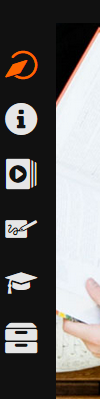 An der linken Bildschirmseite 
finden Sie 
diese Symbole, 
mit deren Hilfe 
Sie stets 
zwischen den Angeboten von mebis 
wechseln können.
R. Loheit MiB für Landsberg/Lech und Starnberg
Wie mebis Sie unterstützt
R. Loheit MiB für Landsberg/Lech und Starnberg
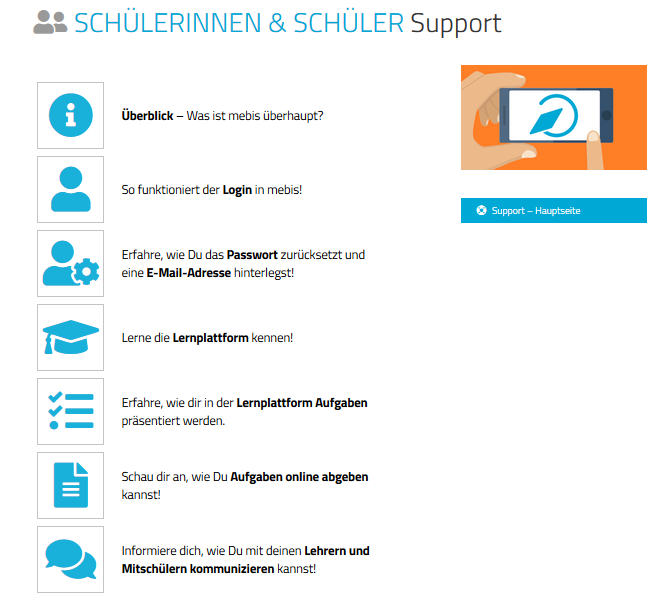 R. Loheit MiB für Landsberg/Lech und Starnberg
Wie mebis Sie unterstützt
R. Loheit MiB für Landsberg/Lech und Starnberg
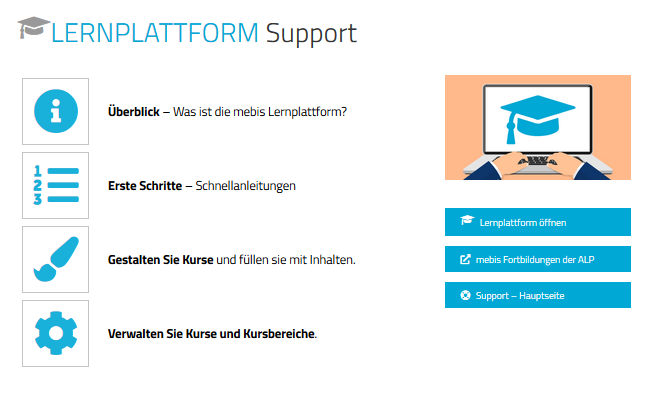 R. Loheit MiB für Landsberg/Lech und Starnberg
Und dann noch einmal hier anklicken.
Zuerst wählen Sie aus, wo der Kurs angesiedelt sein soll.
R. Loheit MiB für Landsberg/Lech und Starnberg
Der kurze Kursname wird an verschiedenen Stellen genutzt, an denen der vollständige Kursname nicht passen würde (z.B. in der Navigation oder in der Betreffzeile von E-Mails).
Kursdaten eingeben
Der vollständige Kursname wird auf jeder Kursseite oben und in der Kursübersicht angezeigt.
Geben Sie hier den Namen des Kurses ein.
Wenn Sie mebis in der Schule nutzen, ist es sinnvoll, ein einheitliches Bezeichnungsschema zu nutzen.
R. Loheit MiB für Landsberg/Lech und Starnberg
Kursdaten eingeben
Hinweise zur Verwendung der Kursformate
Mit Format legen Sie das Layout der Kursseite fest:

Einzelaktivität-Format - Zur Anzeige einer einzelnen Aktivität oder eines Arbeitsmaterials (z.B. Test)
Soziales Format - Ein Forum wird auf der Kursseite angezeigt
Themenformat - Die Kursseite wird in Themenabschnitte eingeteilt
Wochenformat - Die Kursseite wird in Wochenabschnitte eingeteilt, beginnend mit der ersten Woche nach dem Kursbeginn.
R. Loheit MiB für Landsberg/Lech und Starnberg
Kursdaten eingeben
Weiterführende Einstellungen sind optional und können jederzeit geändert werden.
R. Loheit MiB für Landsberg/Lech und Starnberg
Kursdaten eingeben
Und natürlich „Sichern“ nicht vergessen!
R. Loheit MiB für Landsberg/Lech und Starnberg
Fertig!
So könnte Ihr neuer Kurs aussehen, wenn Sie Ihren Kurs im Themenformat angelegt haben.
R. Loheit MiB für Landsberg/Lech und Starnberg
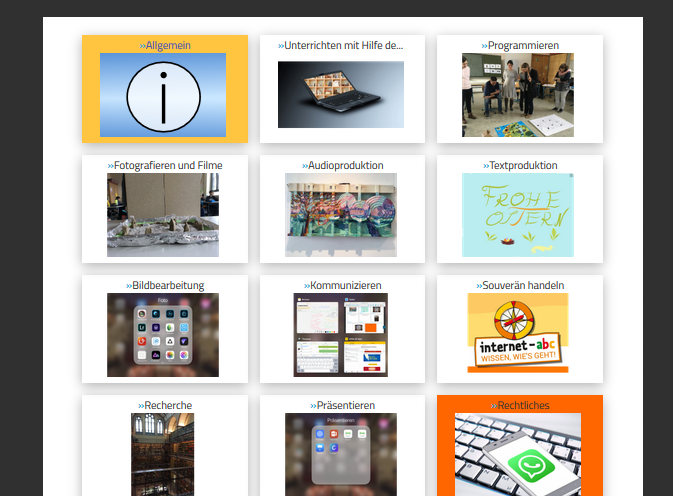 So könnte Ihr neuer Kurs aussehen, wenn Sie Ihren Kurs im Grid-Format angelegt haben.
R. Loheit MiB für Landsberg/Lech und Starnberg
Wo finde ich nun meinen neuen Kurs?
Hier lässt sich einstellen, nach welchem System Ihre Kurse angeordnet werden sollen.
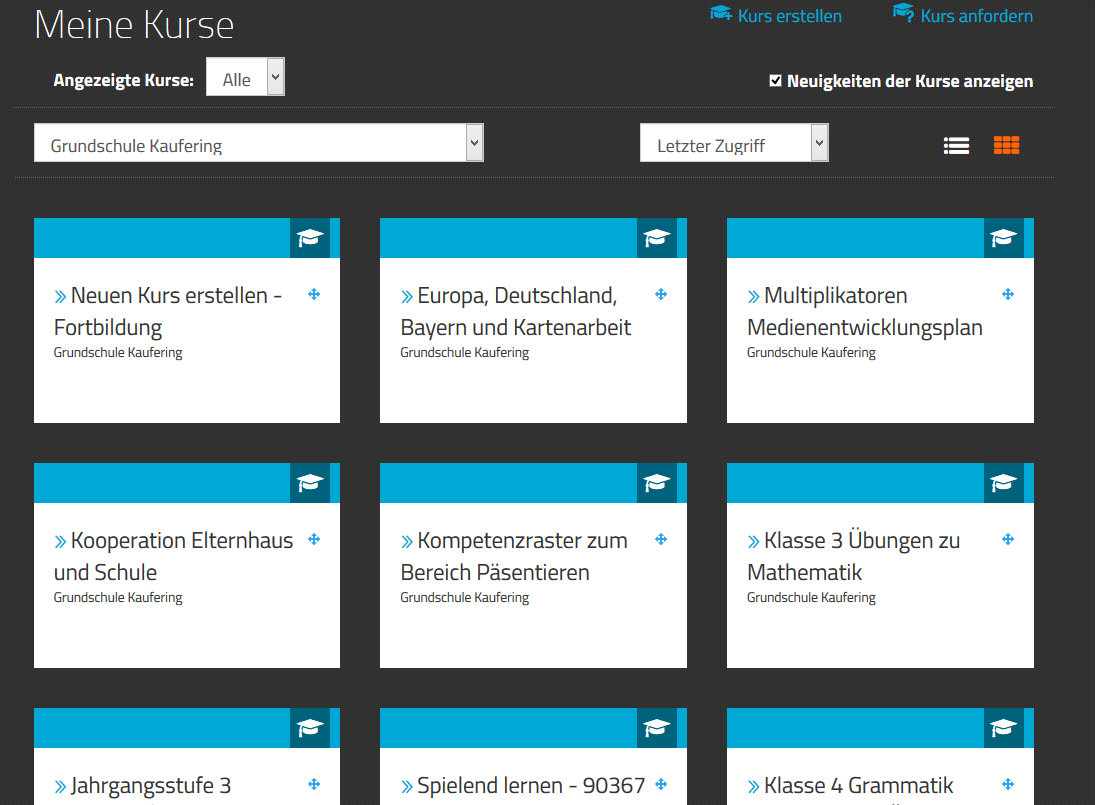 Alle Ihre Kurse 
werden auf 
Ihrem Schreibtisch 
angezeigt.
R. Loheit MiB für Landsberg/Lech und Starnberg
Wichtig!
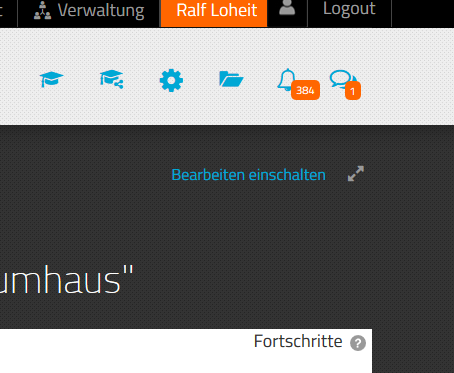 R. Loheit MiB für Landsberg/Lech und Starnberg
Wie bringe ich meine Inhalte in den Kurs?
Mit einem Klick auf Bearbeiten lässt sich das Thema dieser Einheit bearbeiten.
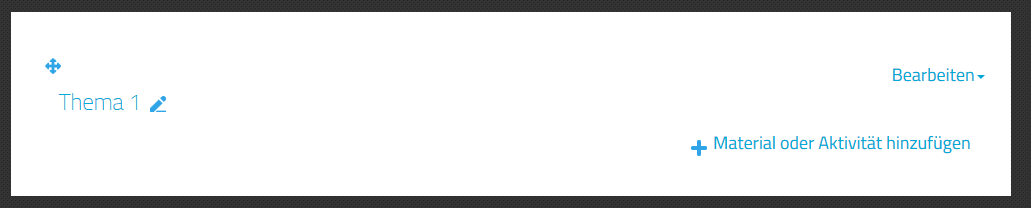 Nach einem Klick auf Material oder Aktivität hinzufügen können Sie das Thema mit Inhalten füllen.
R. Loheit MiB für Landsberg/Lech und Starnberg
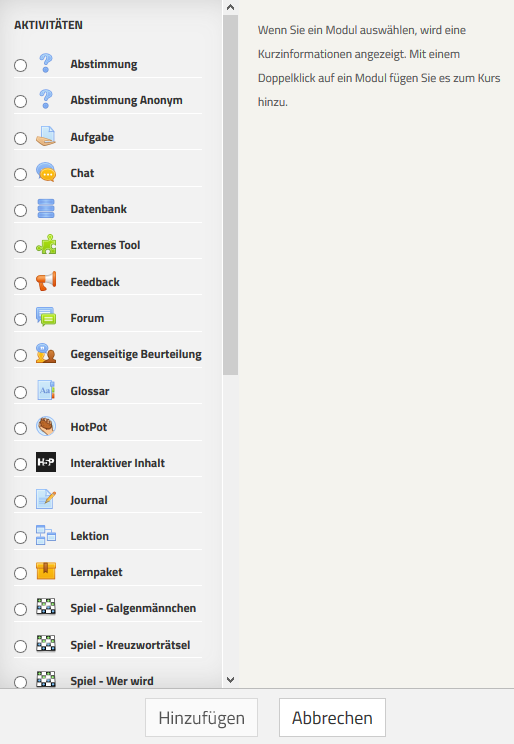 Welche Materialien kann ich in meinen Kurs einfügen?
Probieren Sie doch mal aus, was es da alles gibt!
R. Loheit MiB für Landsberg/Lech und Starnberg
Welche Materialien kann ich in meinen Kurs einfügen?
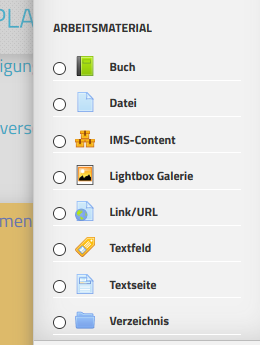 R. Loheit MiB für Landsberg/Lech und Starnberg
Und was steckt hinter diesen Materialien?
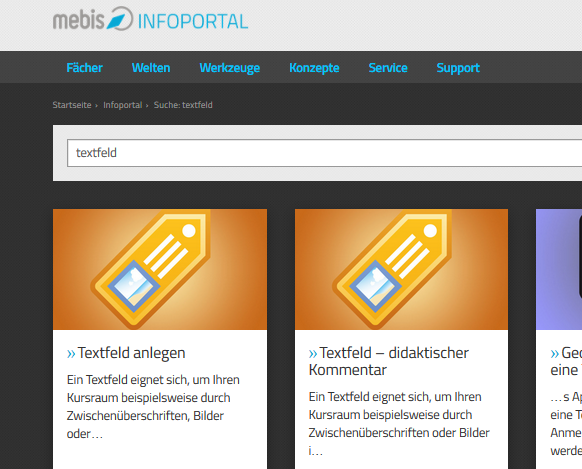 R. Loheit MiB für Landsberg/Lech und Starnberg
Was mache ich dann mit den Materialien?
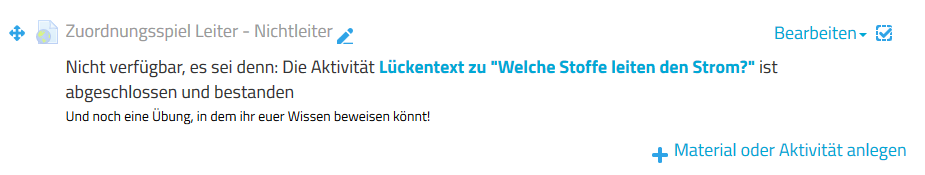 Link zu einer LearningApp
R. Loheit MiB für Landsberg/Lech und Starnberg
Was mache ich dann mit den Materialien?
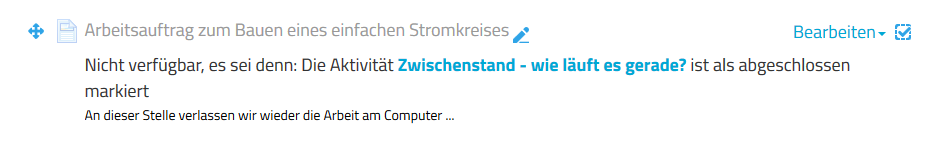 Textseite – durch Anklicken hinter die Kursoberfläche (lange Texte)
R. Loheit MiB für Landsberg/Lech und Starnberg
Was mache ich dann mit den Materialien?
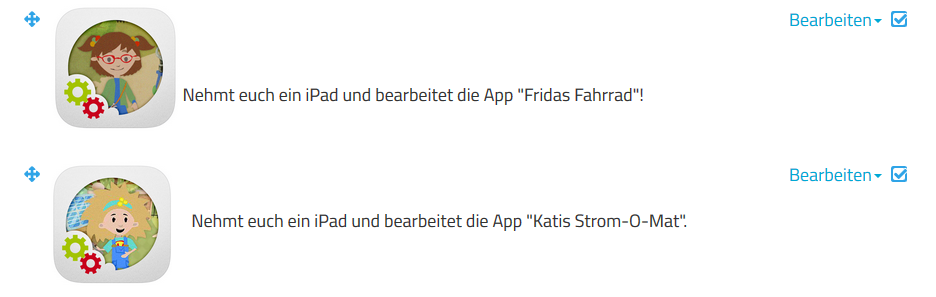 Textfeld – für kurze Texte auf der Kursoberfläche
R. Loheit MiB für Landsberg/Lech und Starnberg
Was mache ich dann mit den Materialien?
aus Schülersicht
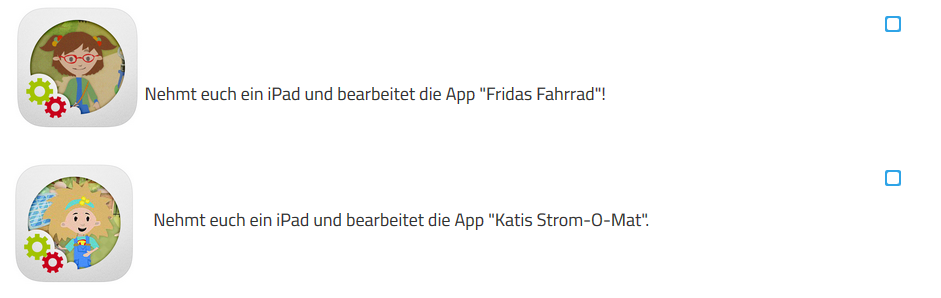 Textfeld – für kurze Texte auf der Kursoberfläche
R. Loheit MiB für Landsberg/Lech und Starnberg
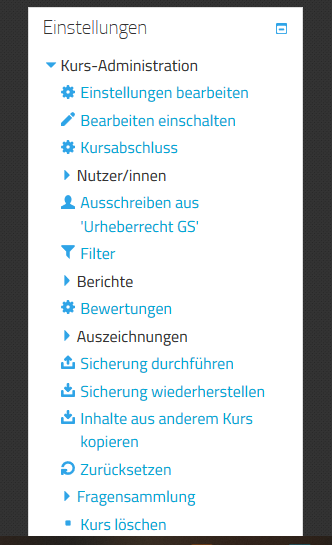 Die Kursadministration
R. Loheit MiB für Landsberg/Lech und Starnberg
Wie soll ich mir das denn alles merken?
Online-Schulungen für Lehrkräfte
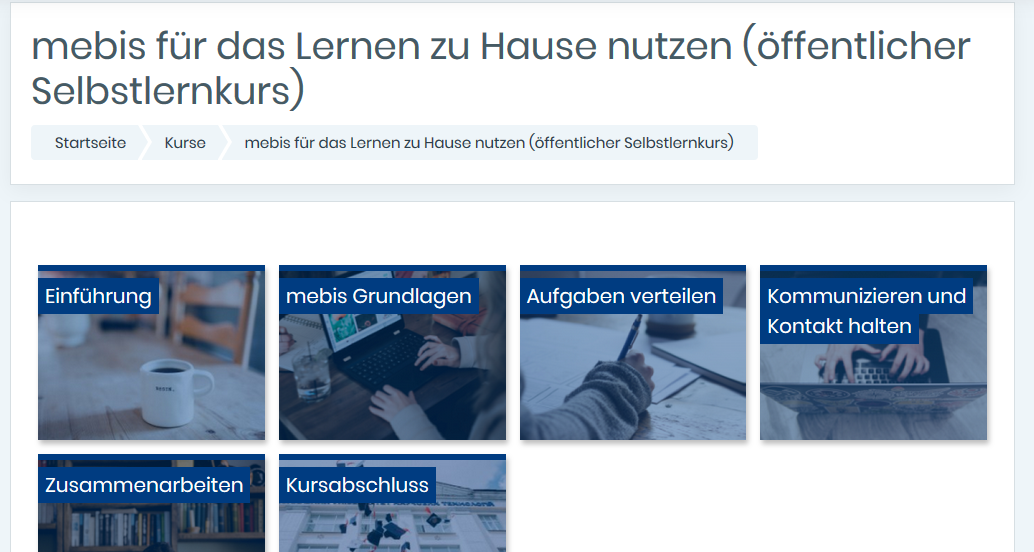 R. Loheit MiB für Landsberg/Lech und Starnberg
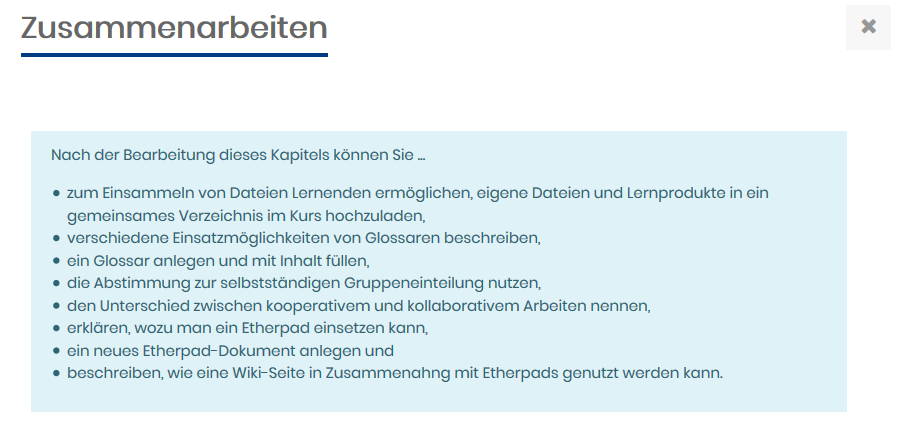 R. Loheit MiB für Landsberg/Lech und Starnberg
Wie bringe ich meine Klasse in den Kurs?
Klassen per Hand anlegen
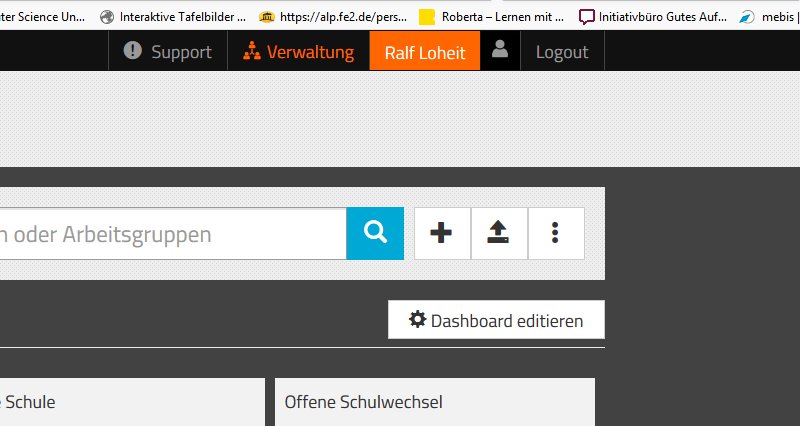 Klicken Sie auf Verwaltung!
Sie kommen dann auf Ihr Dashboard.
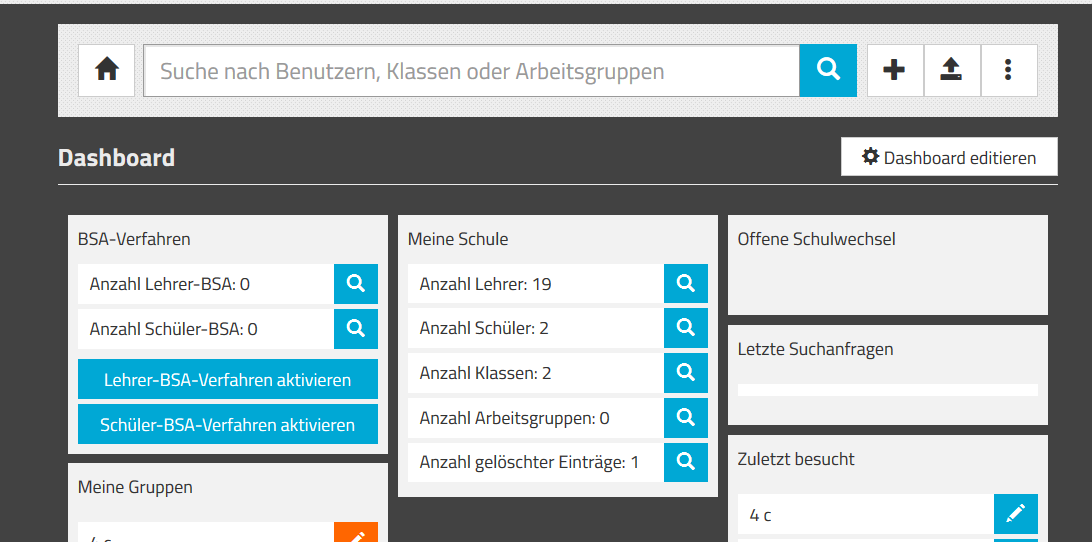 Nach einem Klick auf das Pluszeichen …
Nach einem Klick auf das Pluszeichen …
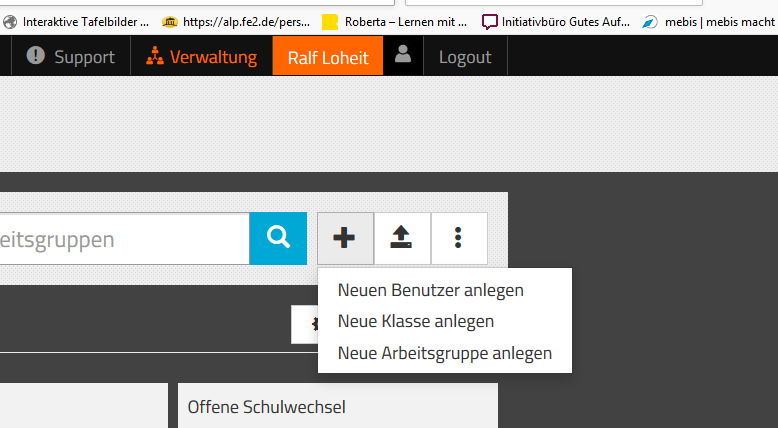 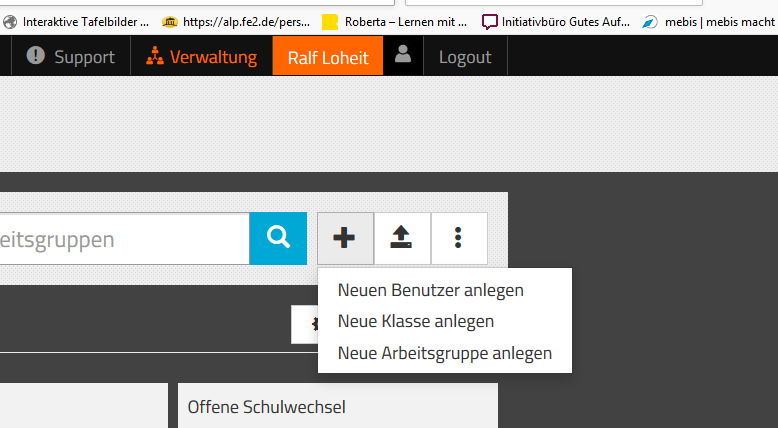 … können Sie hier auswählen, ob sie einzelne Benutzer, Klassen oder Arbeitsgruppen anlegen wollen.
… kommen Sie zu diesem Eingabefeld.
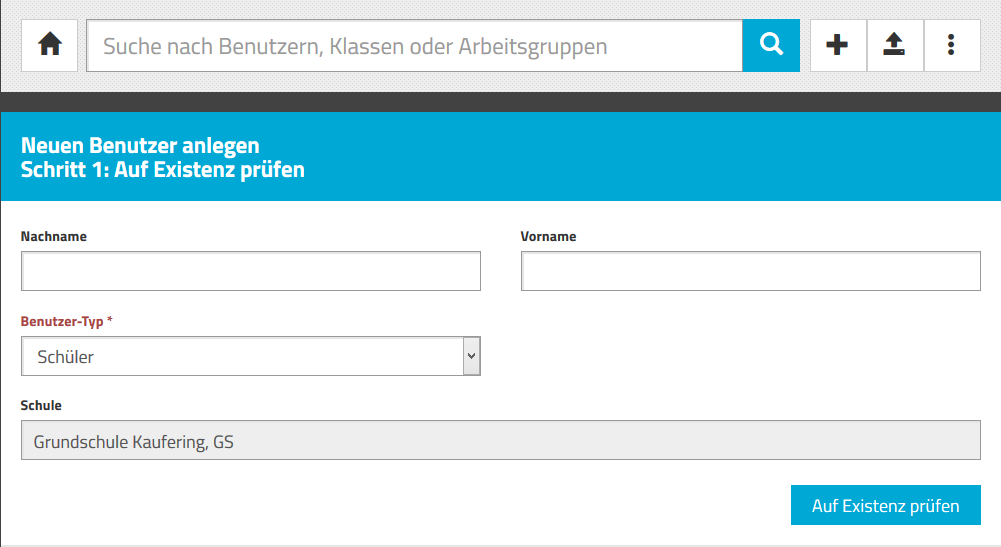 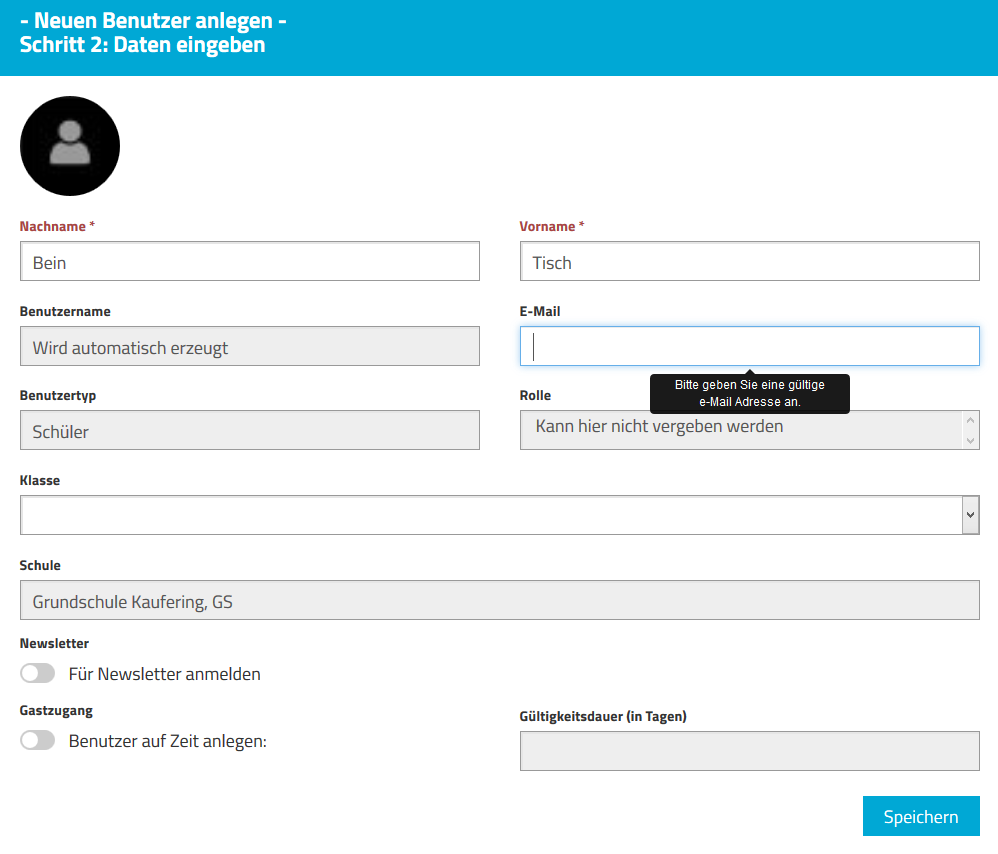 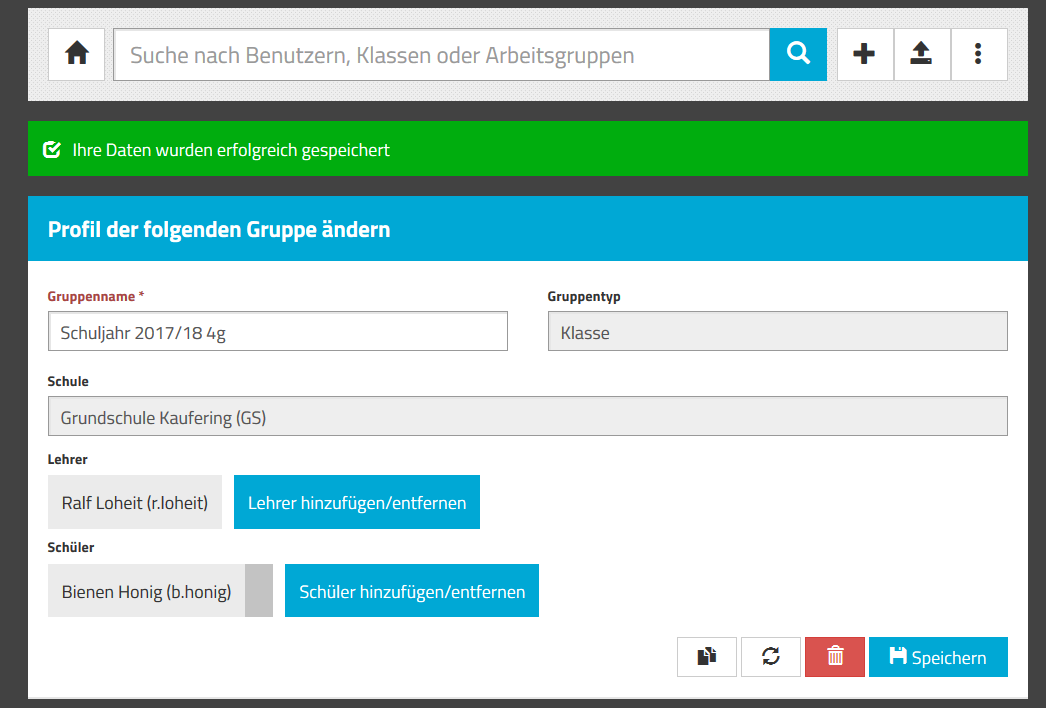 Über diesen Weg lassen sich weitere Schüler einfügen oder löschen.
Entweder legen Sie einen Schüler neu an …
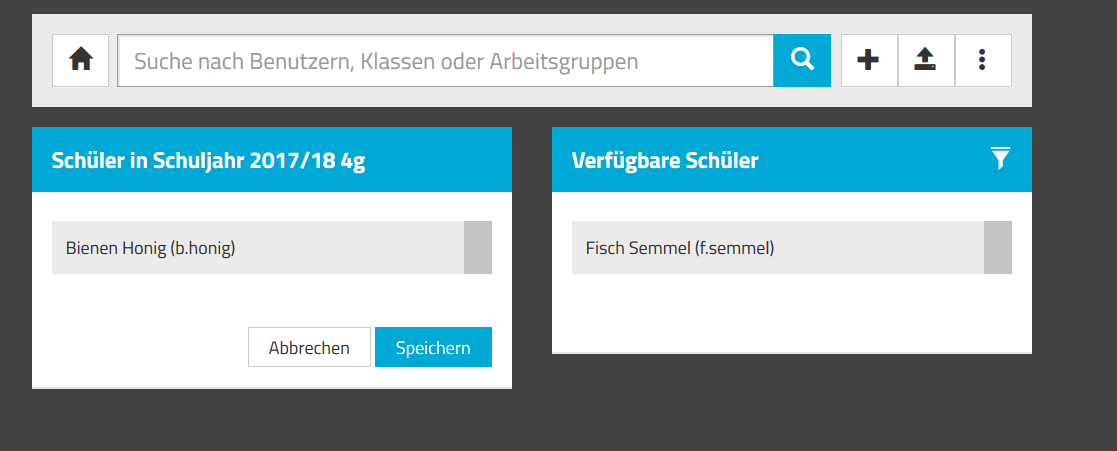 … oder wählen ihn aus den verfügbaren Schülern aus. (mit Drag & Drop)
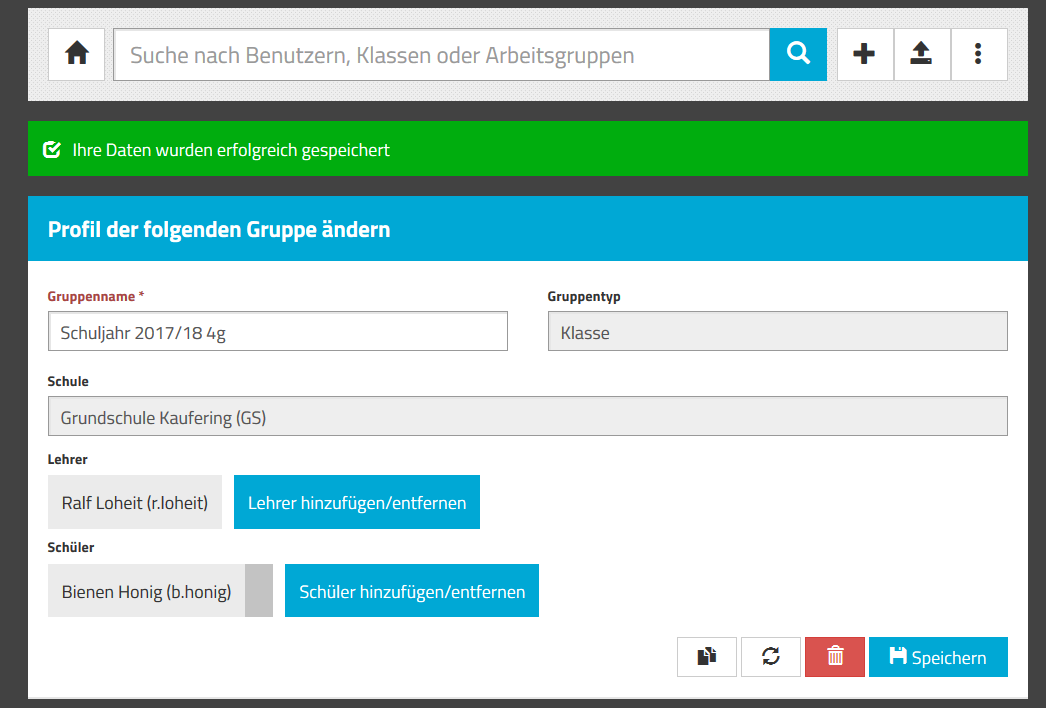 Und natürlich, nachdem alle Schüler eingefügt sind, das Speichern nicht vergessen!
Wie bringe ich meine Klasse in den Kurs?
Klassen über ASV einbringen
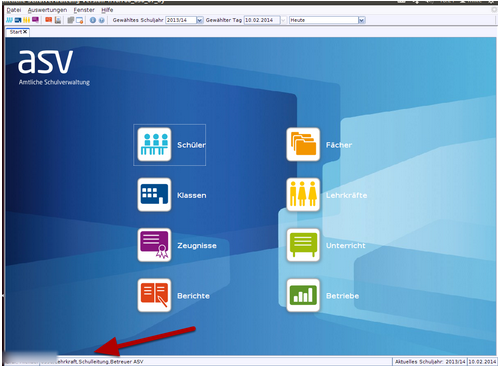 Loggen Sie sich als Schulleitung/Betreuer in die ASV ein.
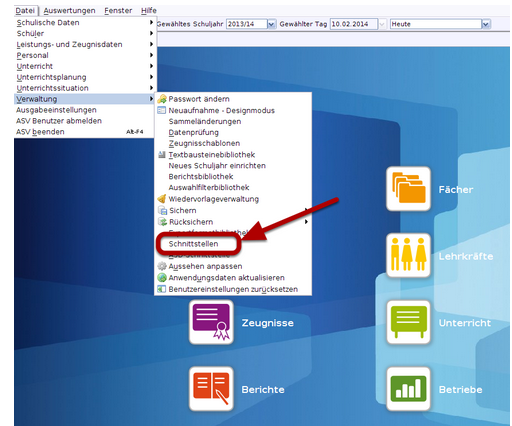 Unter Datei  Verwaltung
wählen Sie den Punkt 
Schnittstellen.
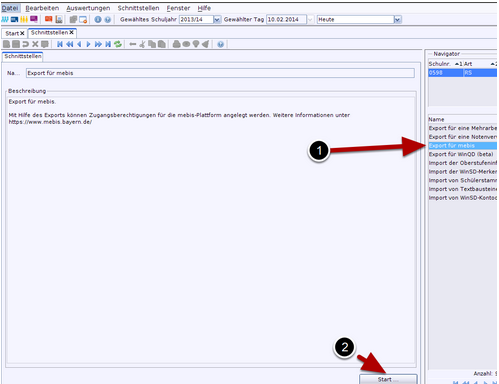 Wählen Sie 
Export für mebis …
… und starten Sie den  
Export.
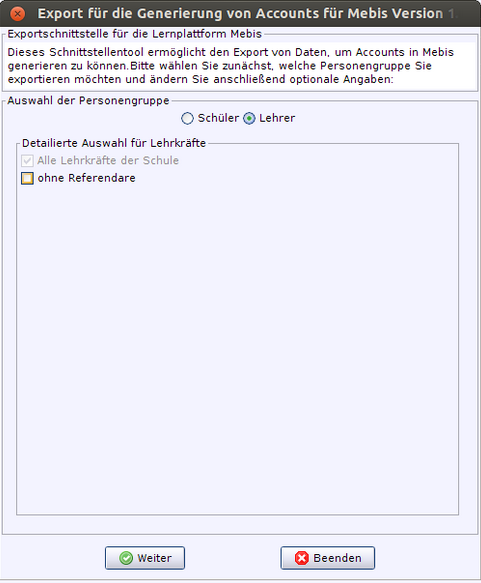 Wählen Sie Schüler aus …
… Weiter …
… Speicherort …
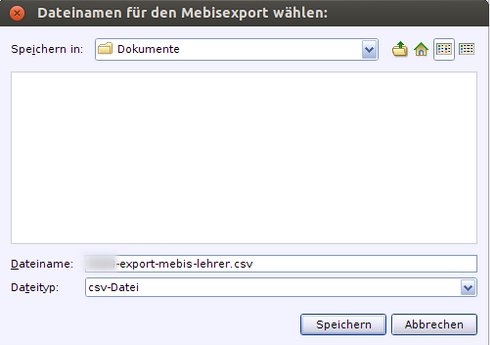 …  und Dateiname festlegen …
… und speichern …
Fertig!
Wie mebis Sie unterstützt - teachSHARE
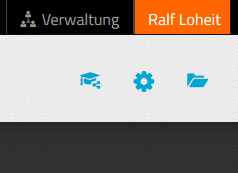 R. Loheit MiB für Landsberg/Lech und Starnberg
Wie mebis Sie unterstützt - teachSHARE
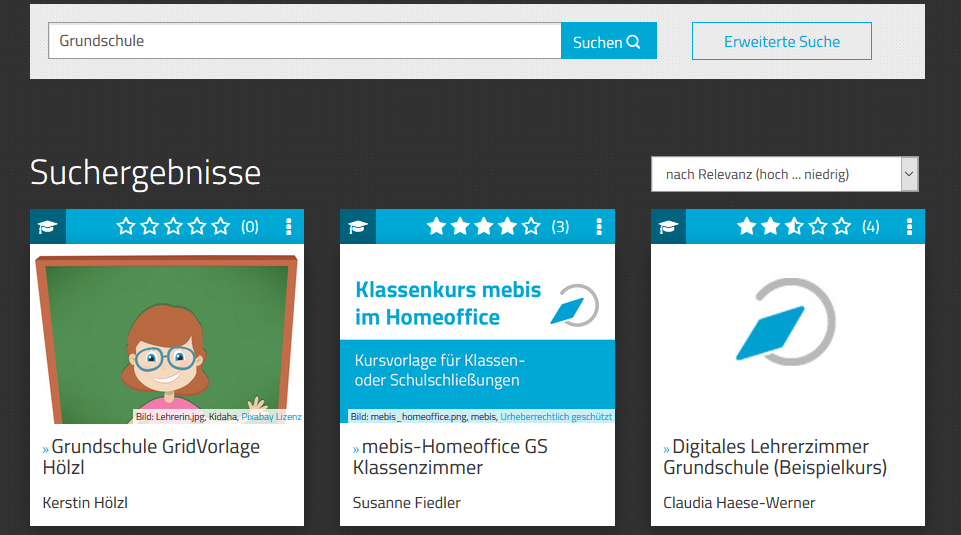 R. Loheit MiB für Landsberg/Lech und Starnberg
Wie mebis Sie unterstützt - teachSHARE
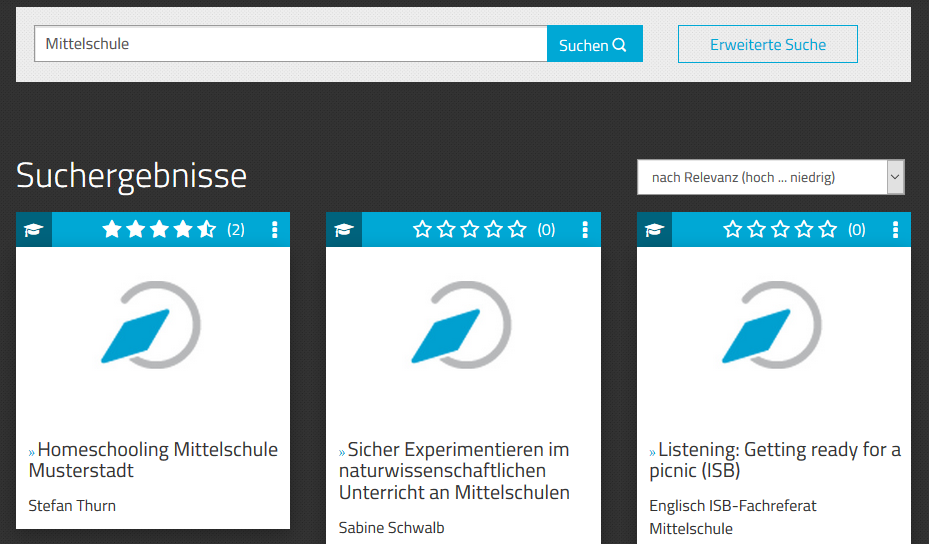 R. Loheit MiB für Landsberg/Lech und Starnberg
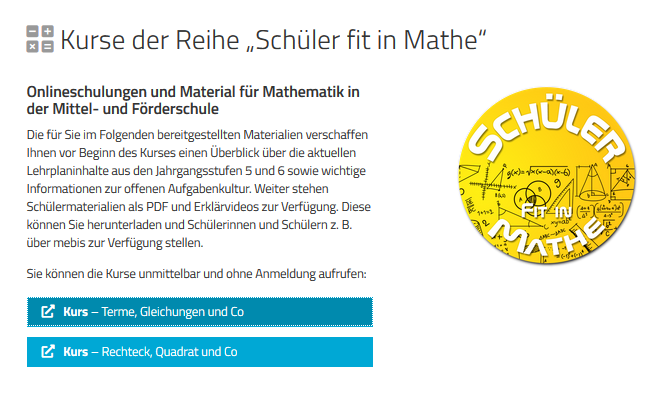 R. Loheit MiB für Landsberg/Lech und Starnberg
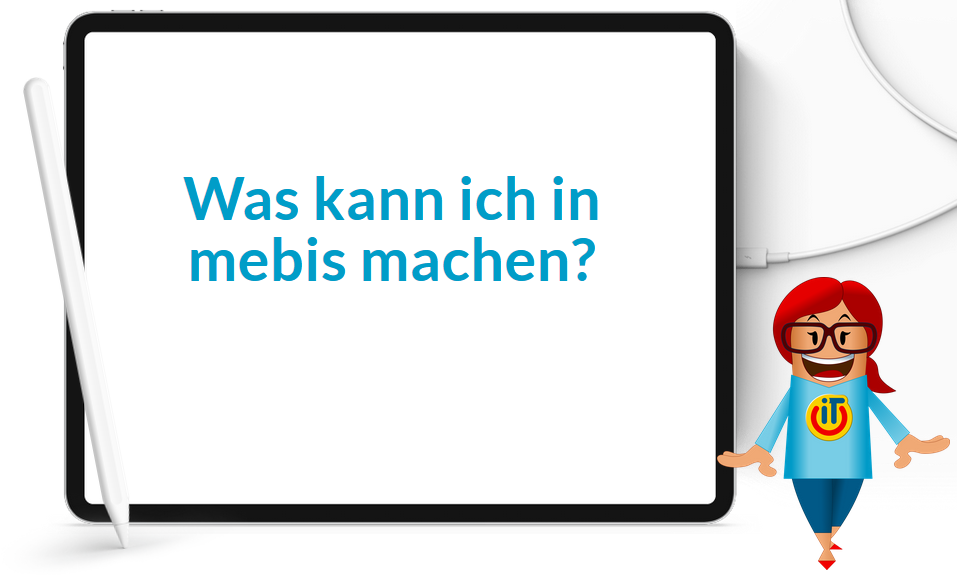 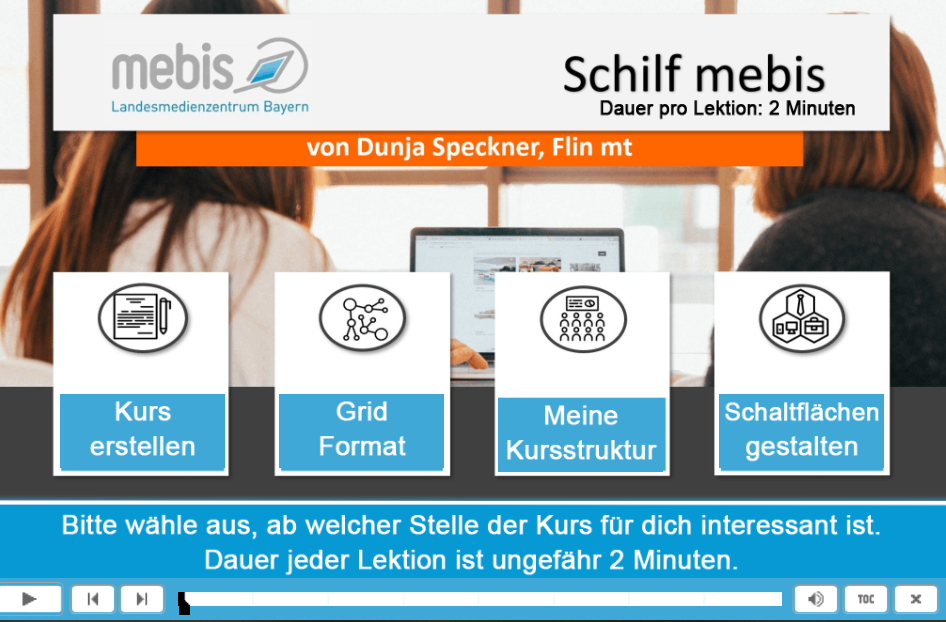 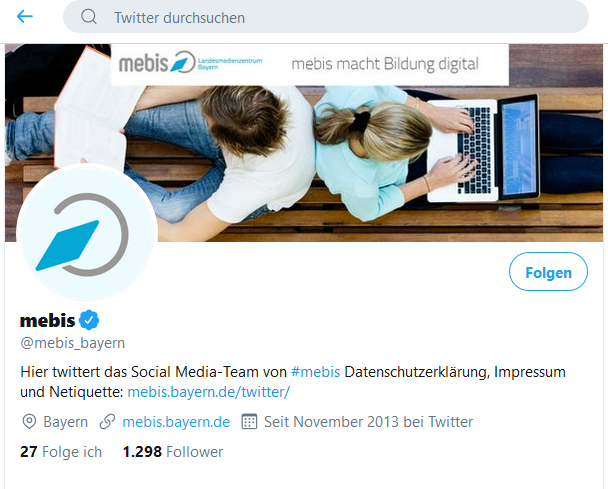 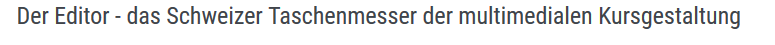 R. Loheit MiB für Landsberg/Lech und Starnberg
Kurserstellung in mebis
Mit welchen meiner Klassen kann ich so arbeiten?
Zu welchem Thema könnte ich mir vorstellen, einen Kurs zu erstellen?
Welche Fragen sind noch offen geblieben?
Womit möchten Sie sich als nächstes beschäftigen?
R. Loheit MiB für Landsberg/Lech und Starnberg
Empfehlung zum Einsatz von mebis

 beim Lernen daheim
Aussage des mebis-Teams zu

„mebis in Zeiten von Corona“
Empfehlung zum Einsatz von mebis

 beim Lernen daheim
mebis für die Grundschule
R. Loheit MiB für Landsberg/Lech und Starnberg
Einführung in mebis
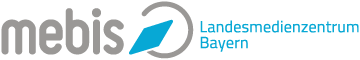 Vielen Dank und viel Erfolg bei der Umsetzung!

R. Loheit 
MiB für Landsberg/Lech und Starnberg              
www.mib-ll-sta.de
mail@mib-ll-sta.de